Session 6: Ripples through time
Why and how should we remember Peterloo?
What is the legacy of Peterloo?
How is Peterloo remembered?
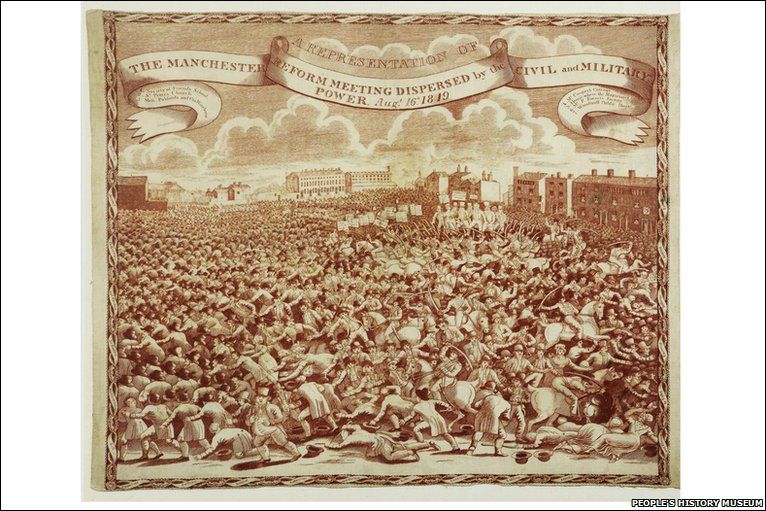 https://phm.org.uk/collections-display/?irn=5392
Find the memorial
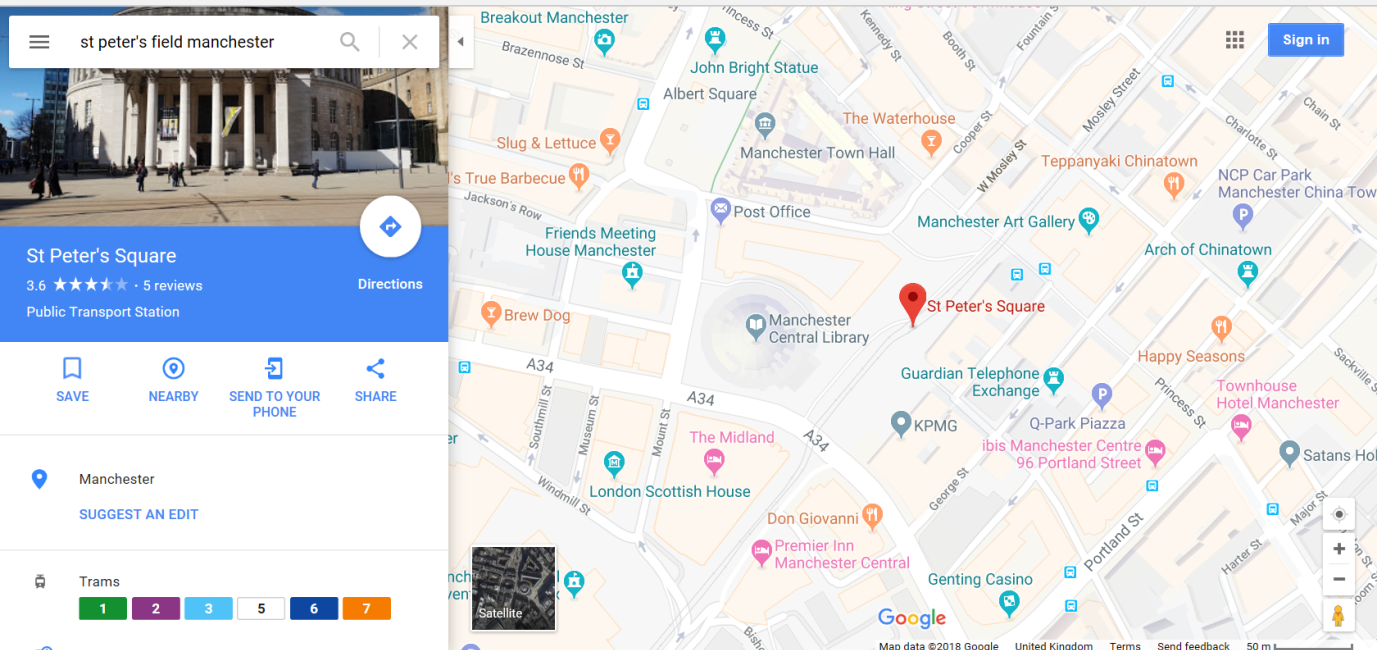 PAIRS: Use the street view to look for a memorial that commemorates the Peterloo Massacre
PAIRS: The Blue Plaque was replaced by the Red Plaque in 2007.  Why?
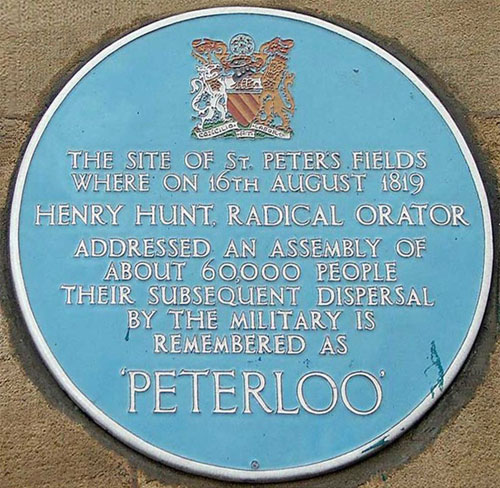 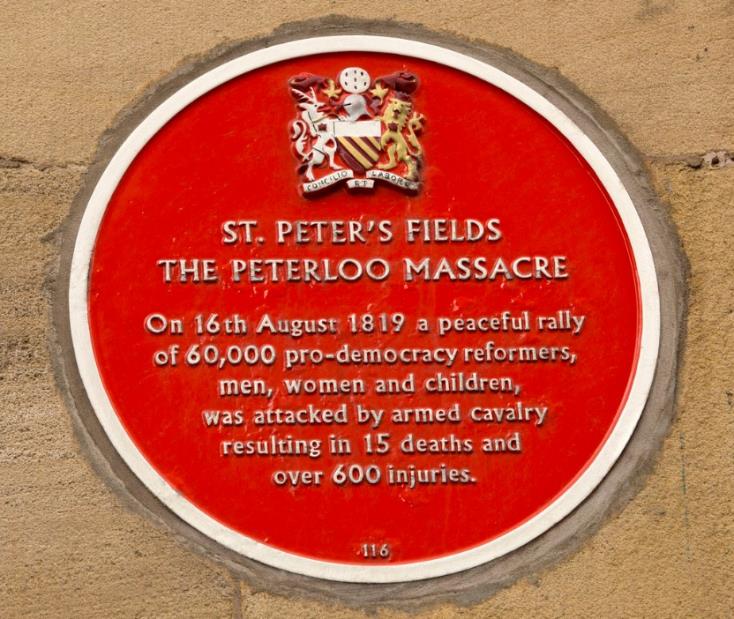 http://www.peterloomassacre.org/blue-plaque.html
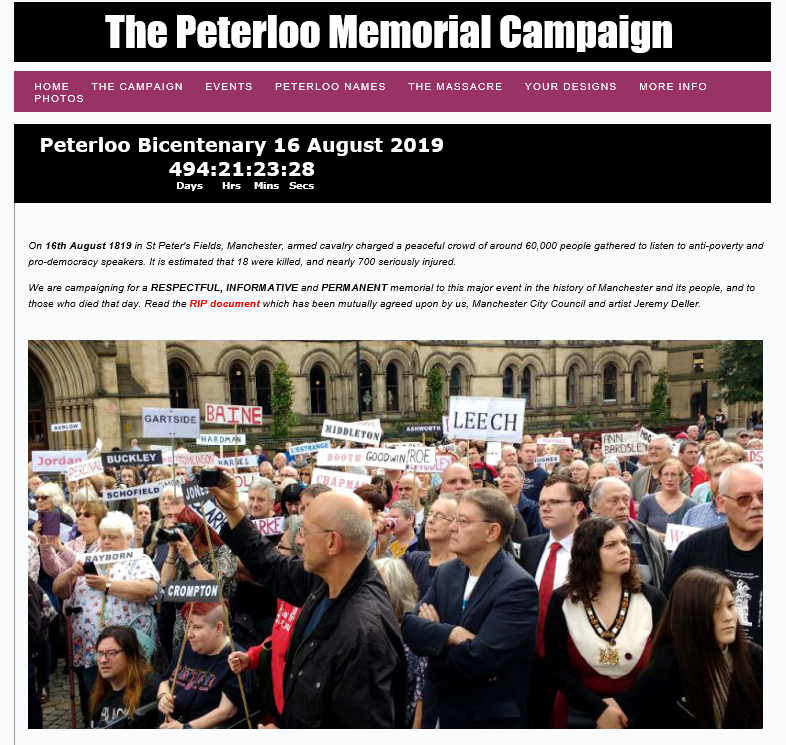 http://www.peterloomassacre.org/
LEGACY STATEMENTS
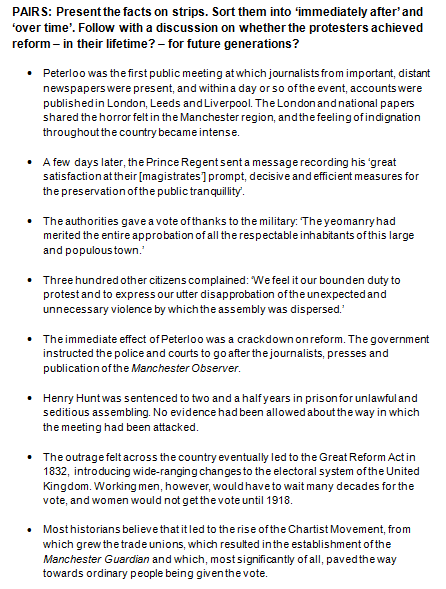 PAIRS: Present the facts on strips. Sort them into ‘immediately after’ and ‘over time’.  

DISCUSSION: Did the protesters achieve reform – in their lifetime?  – for future generations?
TASK: Design a memorial
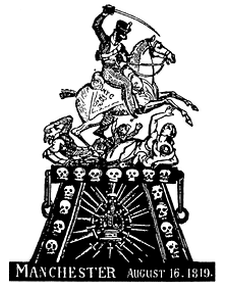 Design a memorial for the Peterloo Massacre.
Write a short speech for the unveiling, explaining your design.
http://news.bbc.co.uk/local/manchester/hi/people_and_places/history/newsid_8198000/8198410.stm
A proposed design by George Cruickshank at the time
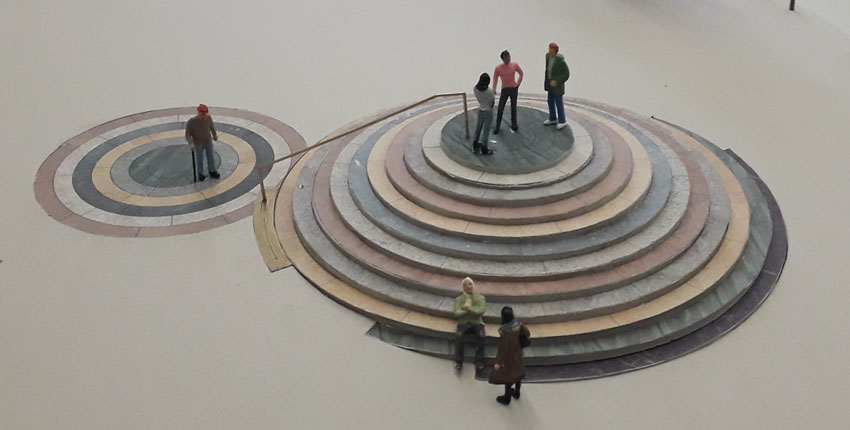 http://www.peterloomassacre.org/design7.html
Peterloo Memorial 2019
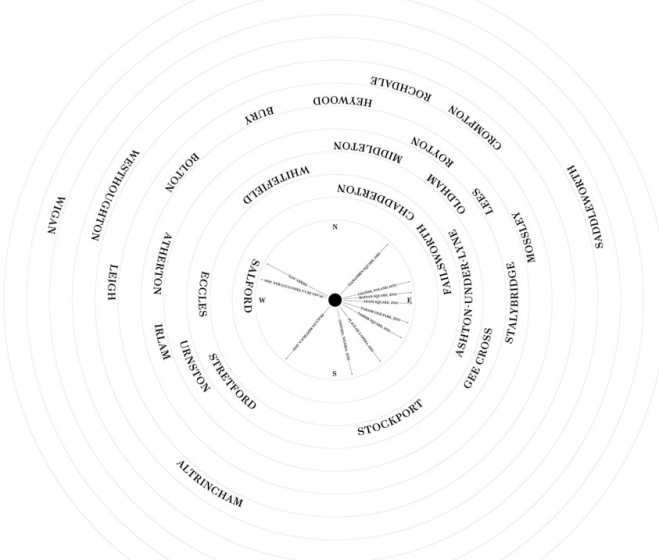 How do the two proposed designs differ?  How are they different to your design? What does that tell us about society 200 years ago and society today?
Graphic novel
https://peterloo.org/
Reflection: Do you agree?
According to Nick Mansfield, director of the People’s History Museum in Manchester, 
‘Peterloo is a critical event not only because of the number of people killed and injured, but because ultimately it changed public opinion to influence the extension of the right to vote and give us the democracy we enjoy today. It was critical to our freedoms.’